Ecclesiastes
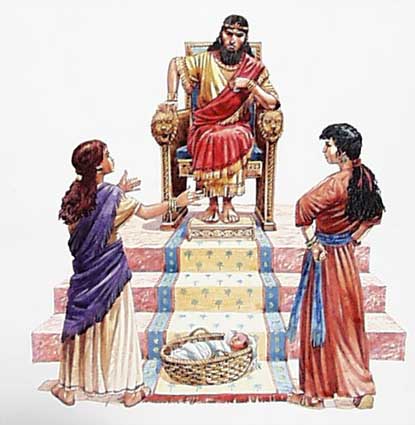 Critical Issues of 2019
Highest suicide rate in history of our country. 
Mass killings and an out of control gun debate. 
Rise of White Nationalism based on biblical premises. (Neo-Nazi and Christian Identity) 
Major natural catastrophes unlike we have seen before. (Earthquakes, floods, fires, etc.) 
A global economy caught up in tariff wars. 
A deadlocked and ineffective governmental system.
Response of Christians:
Isolation – Withdrawal and hunker down in safety – ruled by fear. 
Confrontation – Reactionary statements that cut off any dialogue and destroy relationships. Escalates to violence. 
Engagement – Using wisdom to provide alternative biblical viewpoints leaving room for dialogue and reconciliation.
Ecclesiastes
In the midst of the confusion and disorientation of our day people are looking for meaning and fulfillment. What are some of the ways people seek fulfillment? 
Materialism 
Entertainment 
Work and busyness 
Escape – drugs, alcohol, pornography, etc. 
Relationship – small groups
Religion – Spirituality, meditation, etc.
Goal of Study of Ecclesiastes
Our goal in studying Ecclesiastes will be to discover the hand of God at work behind the scenes that turns vanity or emptiness into fullness. Throughout the book, Solomon reveals that in the midst of vanity there is purpose and meaning to life. He reveals that the beginning of wisdom is the fear of the Lord. When we lift our eyes above the chaos and pressures of the world we discover a Sovereign God who makes everything beautiful in its time.
Ecclesiastes
King Solomon had a grand experiment and explored every facet of life to find meaning and fulfillment. In Chapter one, verses 13-14 he says: 
13 And I gave my heart to seek and search out by wisdom concerning all things that are done under heaven: this sore travail hath God given to the sons of man to be exercised therewith. 14 I have seen all the works that are done under the sun; and, behold, all is vanity and vexation of spirit.
Ecclesiastes
Scripture Passages: 
	1 Kings 3:3-15 – The Gift of Wisdom  
	1 Kings 4:21-28 – The Gift of Ruling 
	1 Kings 4:29-34 – The Gift of Writing 
	1 Kings 7:1-14 – The Gift of Building 
	1 Kings 8:22-54 – The Gift of Worship
Solomon the Man
From your reading of the background passages what kind of resume did you create for Solomon?
What did Solomon ask God for in 1 Kings 3:3-15 and why did he ask for it? 
Vs. 9 Understanding – Shama – hearing, perceptive, listening – (heart) 
VS. 12 God gives wisdom – Kokmaw  - Skill, shrewdness, prudence. 
VS. 12 – “Bin” – Discernment, ability to observe, and distinguish
Wisdom
Wisdom  (chokmah from the verb chakam - to be wise) is the ability to judge correctly and to follow the best course of action, based on knowledge and understanding. 
Wisdom is the ability to see something from God’s viewpoint. 
Wisdom is “God’s character in the many practical affairs of life.”
Wisdom
Chokmah is the knowledge and the ability to make the right choices at the opportune time. The consistency of making the right choice is an indication of one's spiritual maturity. (Strong’s Concordance) 
The prerequisite for this "wisdom" is the fear of the Lord (Prov. 1:7). "Wisdom" is personified as crying out for disciples who will do everything to pursue her (Prov. 1:20). The person who seeks chokmah diligently will receive understanding: (Prov. 2:6) and will benefit in life by walking with God (Prov. 2:20, cf Gal 5:16).
Wisdom
J. I. Packer said that "Wisdom is the power to see and the inclination to choose the best and highest goal, together with the surest means of attaining it."
John Calvin wrote that "True wisdom consists principally of two parts: the knowledge of God, and the knowledge of ourselves!
Vance Havner said "If you lack knowledge, go to school. If you lack wisdom, get on your knees! Knowledge is not wisdom. Wisdom is proper use of knowledge.“ (Quotes from https://www.preceptaustin.org/)
Wisdom
Adrian Rogers said "Wisdom is the ability to see life from God's point of view.“ "Wise people know how to learn; they never seek knowledge for their own sake. They know how to talk; they speak the truth in love. They know how to act; they pursue justice and evade evil. Perceptive people balance their words and actions. They say and do the right things at the right time for the right reasons. The discerning person soon realizes that biblical wisdom is more about practice than philosophy. Wise people live skillfully. They apply heavenly counsel to earthly conduct." (Today in the Word)
Solomon the Man
2 Chronicles 1:10-12 (Parallel passage) 
10 Give me now wisdom and knowledge, that I may go out and come in before this people: for who can judge this thy people, that is so great?
11 And God said to Solomon, Because this was in thine heart, and thou hast not asked riches, wealth, or honour, nor the life of thine enemies, neither yet hast asked long life; but hast asked wisdom and knowledge for thyself, that thou mayest judge my people, over whom I have made thee king:
Solomon the Man
12 Wisdom and knowledge is granted unto thee; and I will give thee riches, and wealth, and honour, such as none of the kings have had that have been before thee, neither shall there any after thee have the like.
Wisdom – chokmaw – skill, shrewdness, prudence  – the skillful use of knowledge to accomplish God’s purposes 
Knowledge – Madda – Intellectual, understanding both at the head and heart level.
Solomon the Man
New Testament translation of “kokmaw” is “Sophia” same as OT – Skill for living 
James 1:5; 3:13-18 – “Sophia” 
God gives it liberally without any harsh words. 
Earthy wisdom is selfish, jealous, demonic. 
Heavenly wisdom is pure, peaceable, reasonable, full of mercy, produces good fruits, unwavering, without hypocrisy and the seed of righteousness and peace
Solomon the Man
What could Solomon have asked for and what benefit would they have been for him? 
How did God respond to Solomon’s request and what did he add? 
If you could have asked God for one thing what would you have asked for? Why?
As you reflect over your life what gifts has God given to you?
Capturing Solomon’s life on one page
Horizontal Chart
Major themes or division of his life
Capturing Solomon’s life on one page
Horizontal Chart – Using the five background passages you would create five sections.
Gift of Writing        1 Kings 4:29-34
Gift of Building   1 Kings 7:1-14
Gift of Worship    1 Kings 8:22-54
Gift of Wisdom 
1 Kings 3:3-15
Gift of Ruling      1 Kings 4:21-28
Key Words or phrases
Key Words or phrases
Key Words or phrases
Key Words or phrases
Key Words or phrases
Capturing Solomon’s life on one page
Horizontal Chart – In the bottom section you put down words or phrases that summarize the passage
Gift of Writing 
1 Kings 4:29-34
Gift of Building 
1 Kings 7:1-14
Gift of Worship 
1 Kings 8:22-54
Gift of Wisdom
1 Kings 3:3-15
Gift of Ruling
1 Kings 4:21-28
3,000 Proverbs 
1,005 Songs 
Song of Solomon
Ecclesiastes 
Delightful words 
Truthful words 
Words like goads
Words like nails
Understanding heart 
Discernment 
Understand Justice 
Riches 
Honor 
No one like you
Euphrates 
Philistines 
Egypt 
Gaza 
Dominion 
Peace 
Tribute
Palace 
Temple 
Cities 
Stables 
Ships 
Storehouses
Prayer for the Temple 
Prayer for the People 
Shekinah Glory 
Covenant of God
Take Away’s
Wisdom is the ability to look beyond the chaos of our world and see the Sovereign of the Universe working behind the scenes. 
Wisdom is gained by submitting ourselves to Christ and His Word. 
Wisdom it using what we have learned in the word and applying it to daily life. 
Wisdom is given by the Lord generously when we seek it.
Assignment for Aug. 29
What are the main ideas Solomon wrestles with, in this chapter? 
In this chapter why does Solomon state that everything is Vanity (Empty)?
What illustrations are given in this chapter to show the futility observed in the cycles of life? (4-7) 
What does Solomon mean by Vanity or Emptiness?
Assignment for Aug. 29
In vs. 9&10 Solomon concludes that there is nothing new under the sun, do you agree with this statement? Please explain your answer. 
What did Solomon acknowledge he had attained from his study? (16) 
What is the key truth you saw  in this chapter? How would you summarize it in one sentence?
From your own experience, how do you deal with the emptiness and vanity of our culture?